CHƯƠNG 1: MỞ ĐẦU VỀ KHOA HỌC TỰ NHIÊN
Bài 1: GIỚI THIỆU VỀ KHOA HỌC TỰ NHIÊN
GV: LƯƠNG THỊ KIM YẾN
01
KHÁI NIỆM
Khái niệm khoa học tự nhiên
02
VẬT
Vật sống và vật không sống
03
LĨNH VỰC
Các lĩnh vực của khoa học tự nhiên
04
CN & ĐS
Khoa học tự nhiên với công nghệ và đời sống
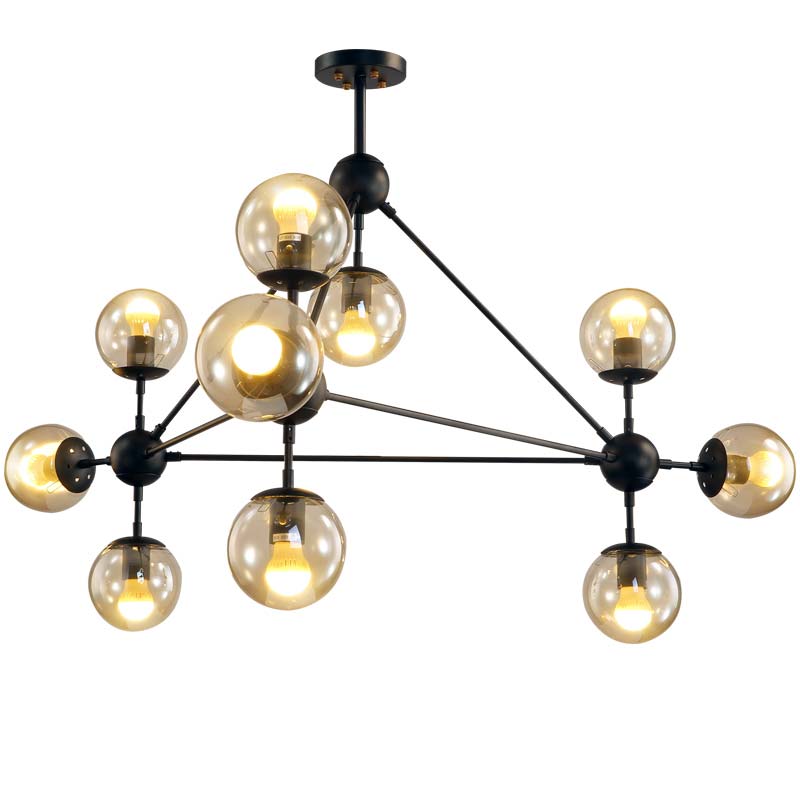 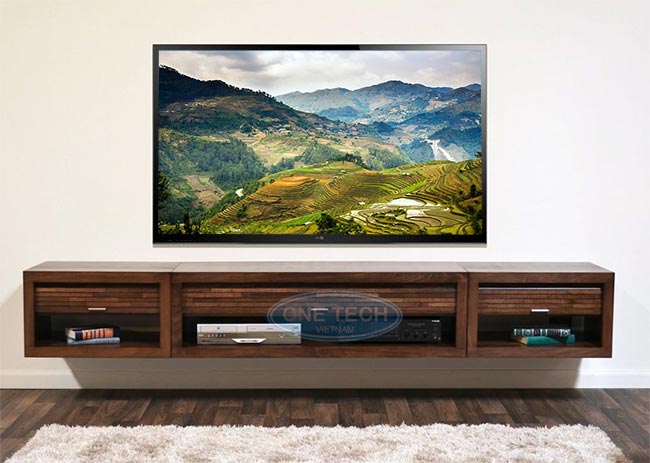 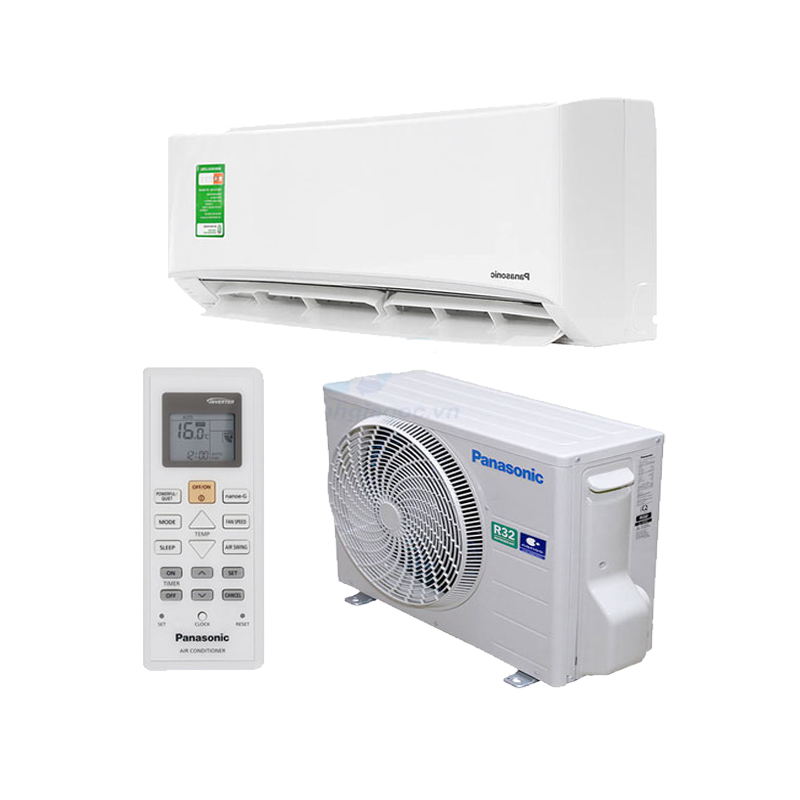 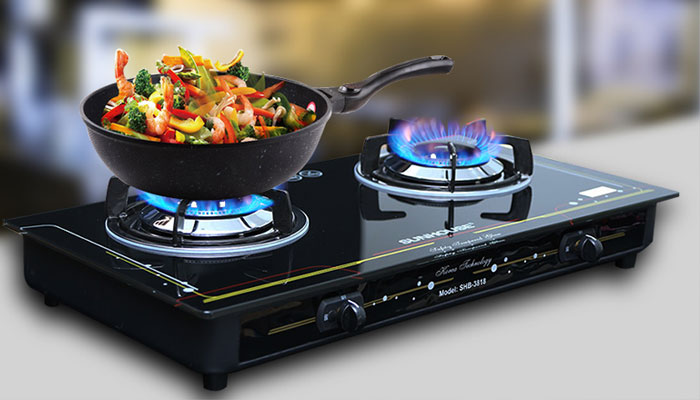 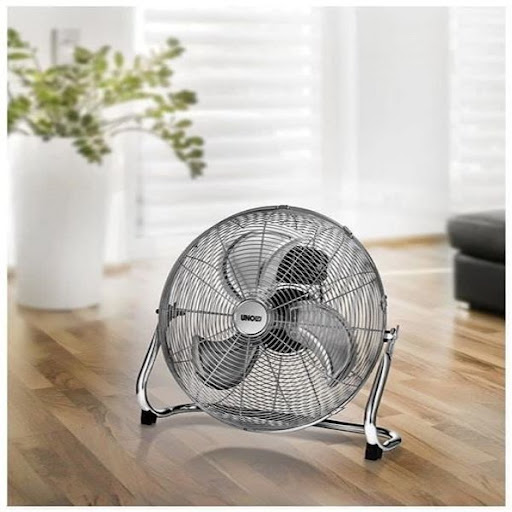 Em hãy nêu tên các phát minh khoa học và công nghệ được ứng dụng vào các đồ dùng hằng ngày ở trên hình trên.
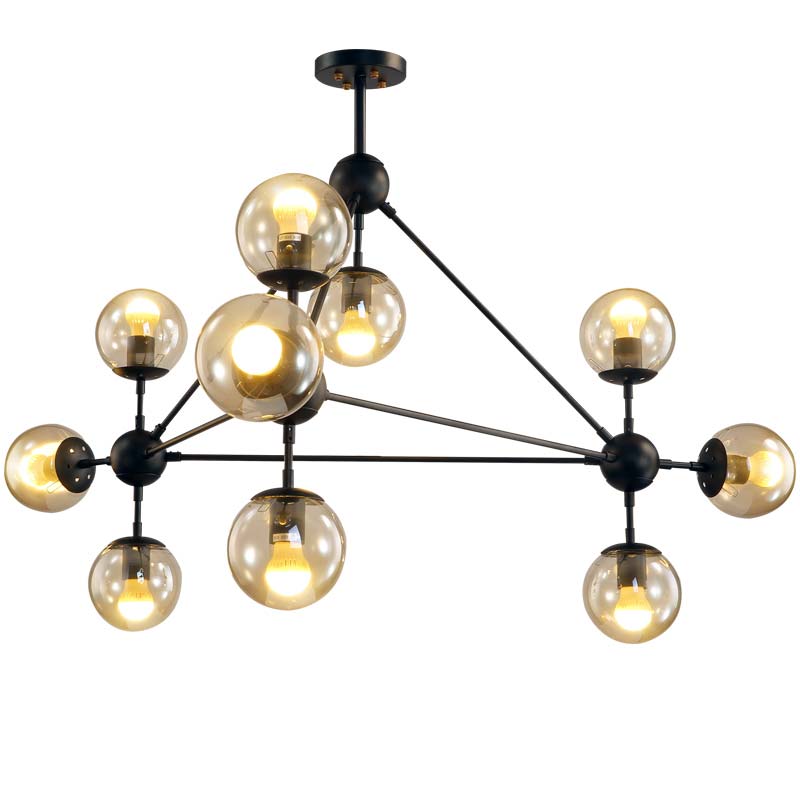 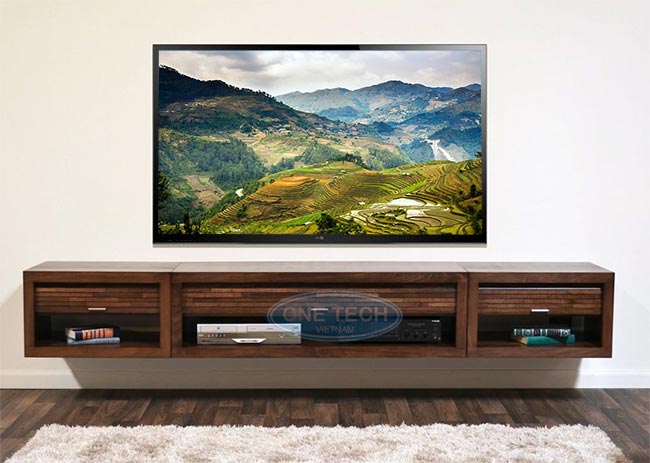 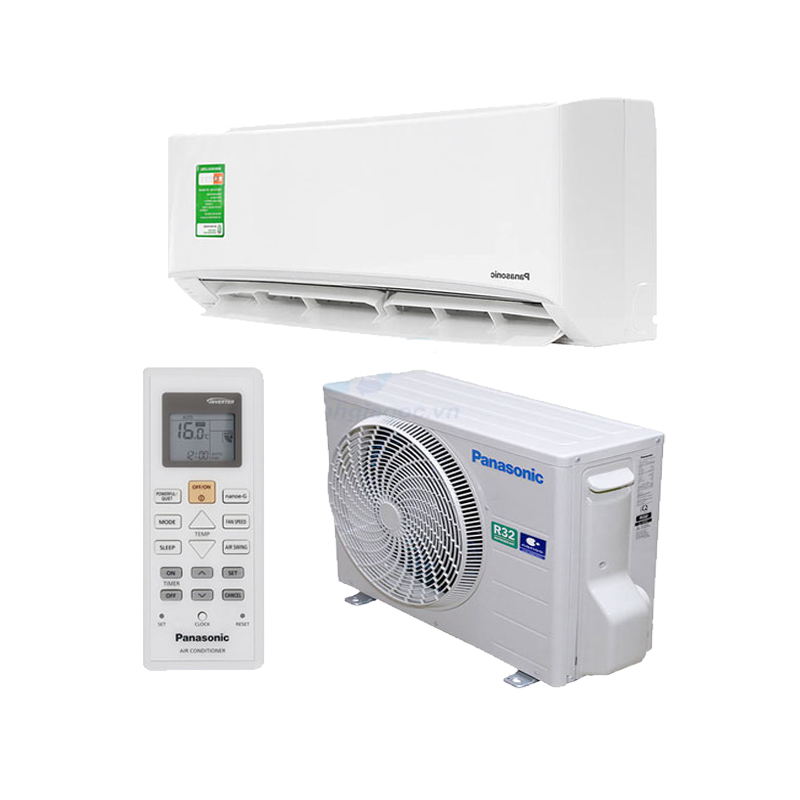 Bóng đèn
Tivi
Điều hòa
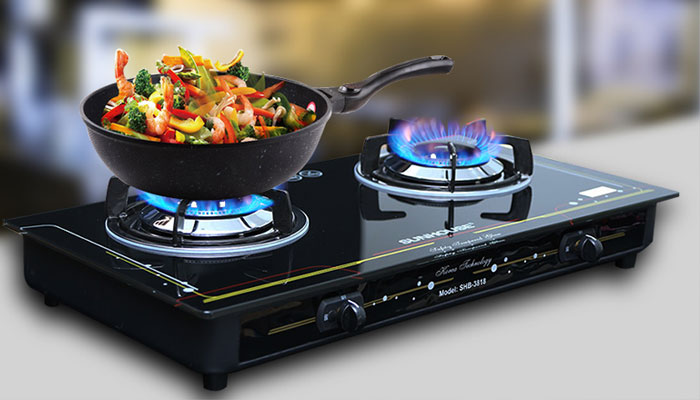 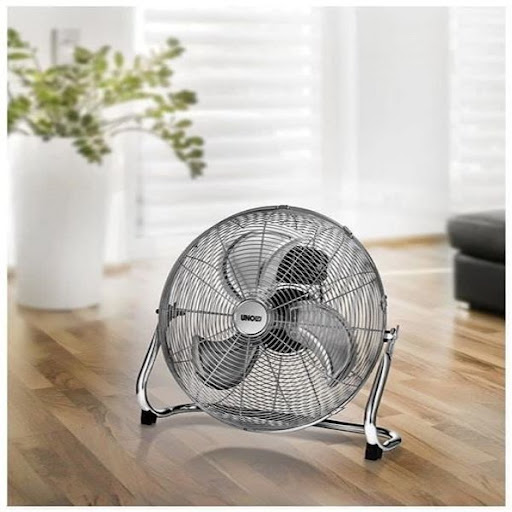 Quạt điện
Bếp gas
Nếu không có những phát minh này thì cuộc sống của con người sẽ như thế nào?
Những phát minh này giúp cuộc sống của con người văn minh và tiến bộ hơn
01
KHÁI NIỆM
Khoa học tự nhiên là gì?
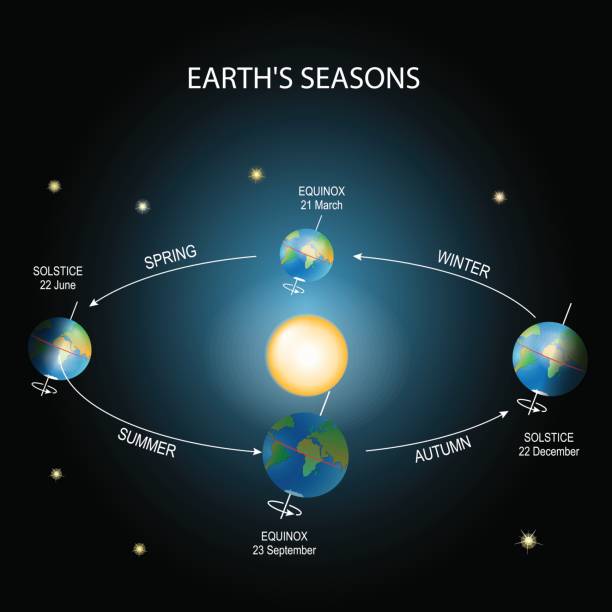 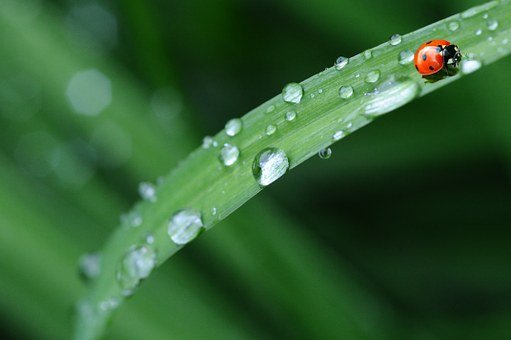 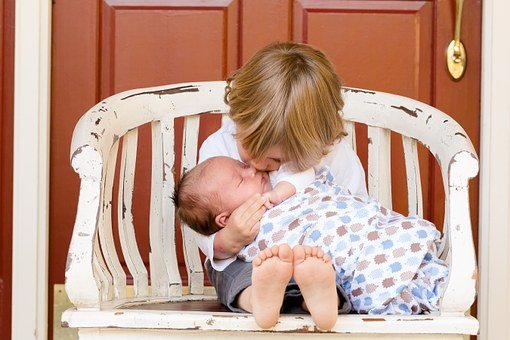 Con người được sinh ra và lớn lên
Sương đọng trên lá cây
Trái đất xoay quanh mặt trời
Hiện tượng tự nhiên
Đa dạng
Phong phú
Quy luật xác định
Sự phát triển của cây xanh
Khoa học tự nhiên có mối quan hệ gì với hiện tượng tự nhiên?
Khoa học tự nhiên có nhiệm vụ tìm ra các quy luật của hiện tượng tự nhiên
KHOA HỌC TỰ NHIÊN
Tìm ra các tính chất, quy luật
Một nhánh của khoa học
Nghiên cứu hiện tượng tự nhiên
Hoạt động theo cặp
Thế nào là vật sống, vật không sống?
02
VÂT SỐNG
Phân biệt vật sống và vật không sống
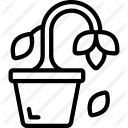 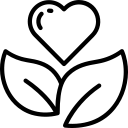 VẬT SỐNG
VẬT KHÔNG SỐNG
Trao đổi chất với môi trường
Không có các tính chất của vật sống
Lớn lên, sinh sản .....
Vật nào là vật sống, vật nào là vật không sống
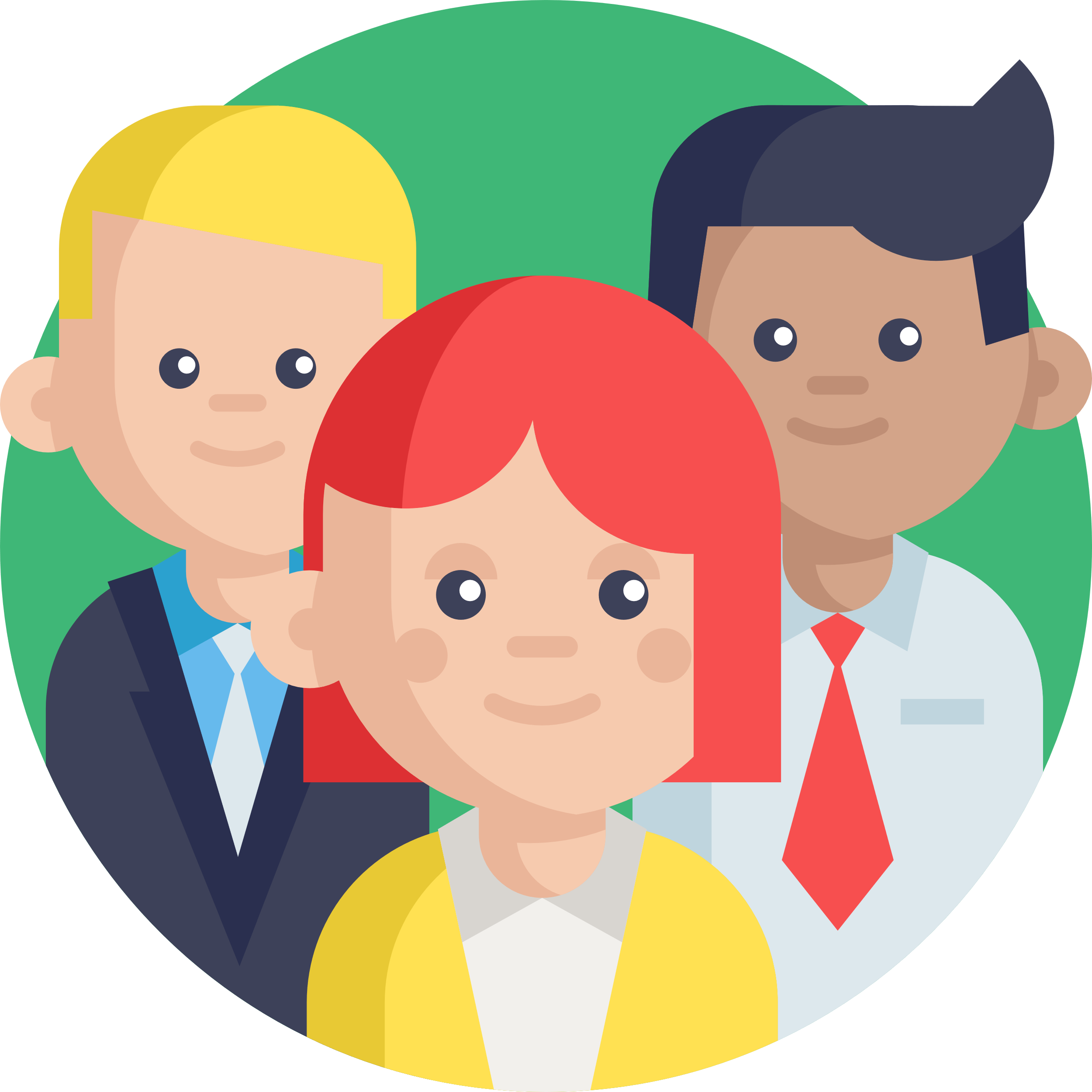 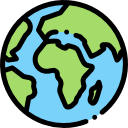 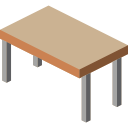 Trái Đất
Cái bàn
Con người
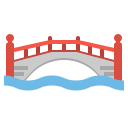 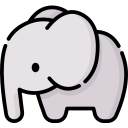 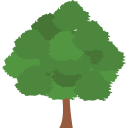 Cây cầu
Con voi
Cây xanh
Vật không sống
Vật sống
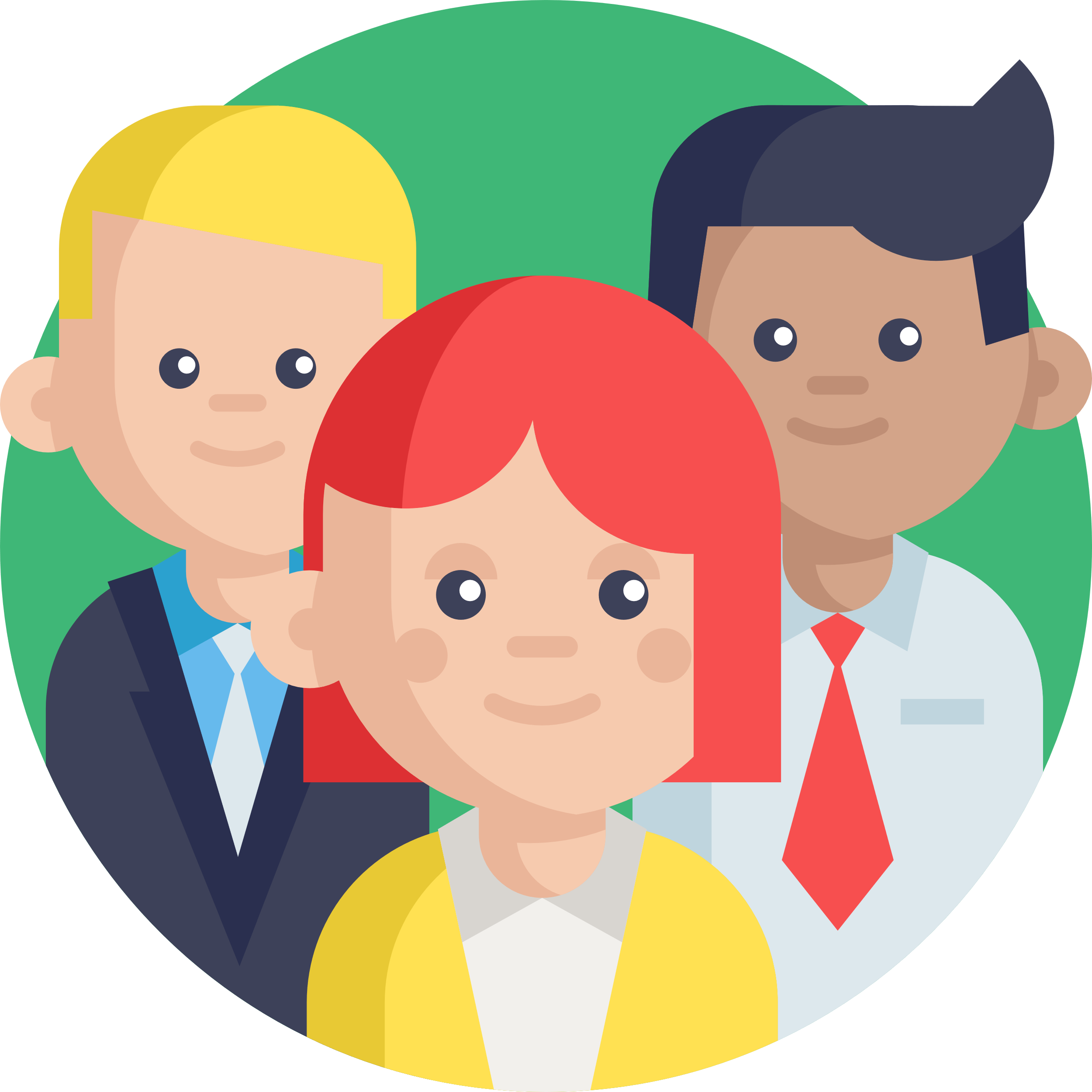 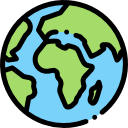 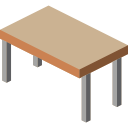 Trái Đất
Cái bàn
Con người
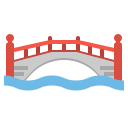 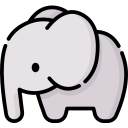 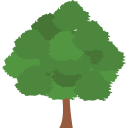 Cây cầu
Con voi
Cây xanh
03
CÁC LĨNH VỰC CHÍNH
Các lĩnh vựu chính cảu khoa học tự nhiên
HOẠT ĐỘNG NHÓM
Nhóm 1
Nhóm 2
Nhóm 3
Nhóm 4
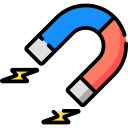 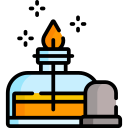 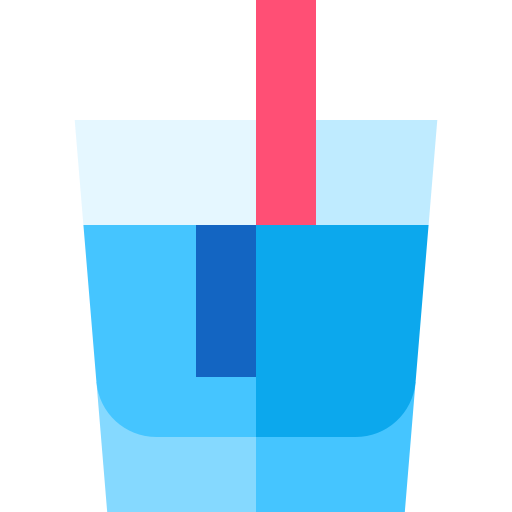 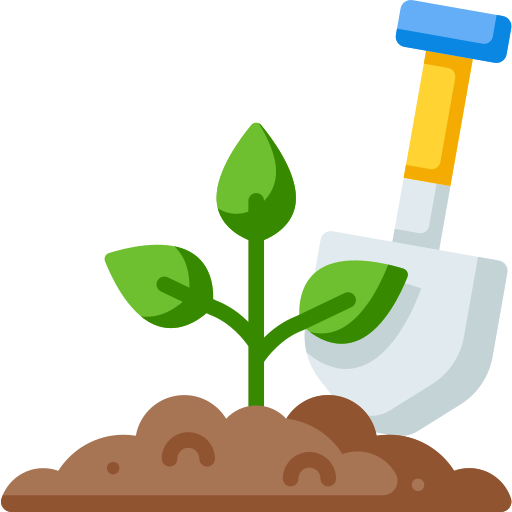 Đun nóng đường, hiện tượng xảy ra là gì?
Đưa các đầu nam châm lại gần nhau, lúc nào hút nhau, đẩy nhau.
Nhúng chiếc đũa vào ly nước, nhìn đũa qua ly nước, có khác gì khi nhìn ở ngoài?
Dùng bình thủy tinh chụp kín cây lại cây có tiếp tục phát triển không?
HOẠT ĐỘNG NHÓM
Nhóm 1
Nhóm 2
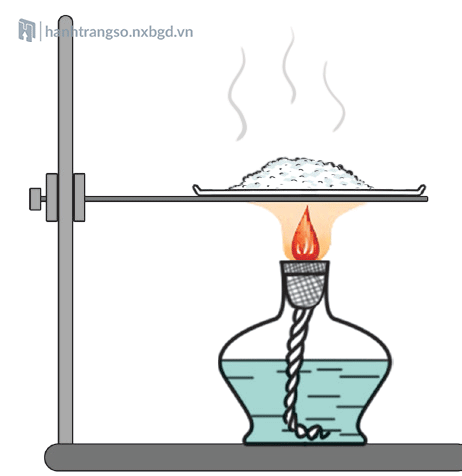 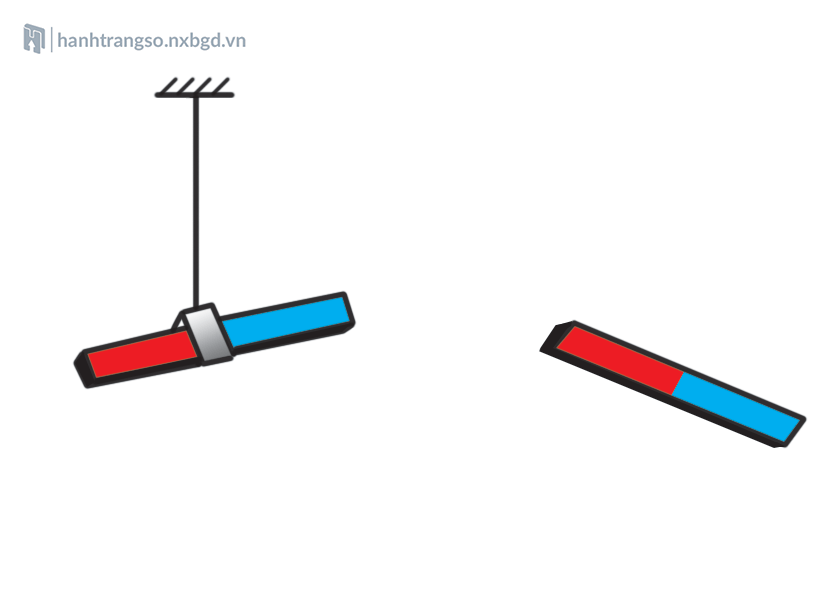 khác màu hút nhau, cùng màu đẩy nhau
Biến đổi thành chất khác có màu đen
HOẠT ĐỘNG NHÓM
Nhóm 3
Nhóm 4
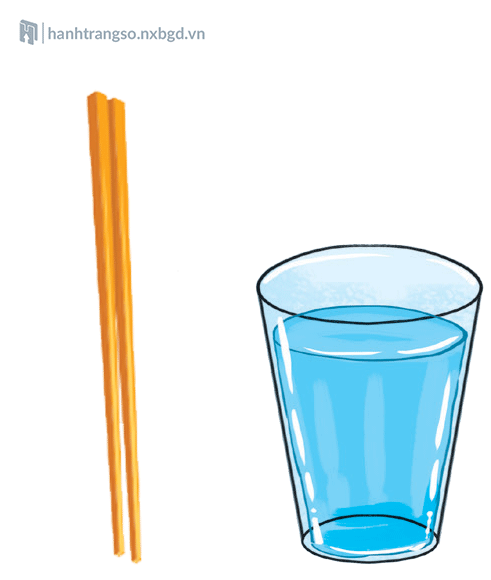 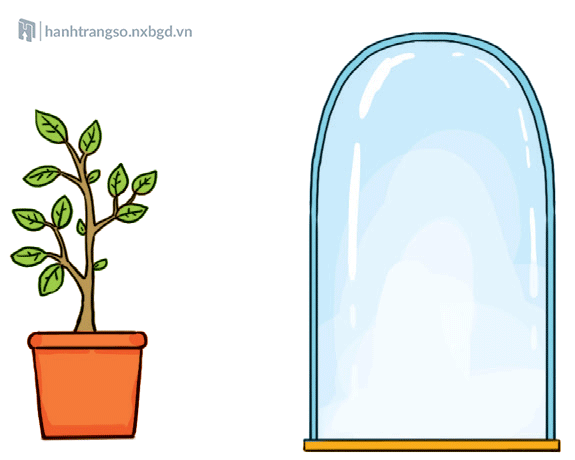 Đũa như bị gãy ở mặt nước, nhìn không thẳng như khi nhìn ở ngoài không khí
Cây sẽ bị héo dần nếu đem bình thủy tinh chụp kín cây
Khoa học tự nhiên gồm nhiều lĩnh vực:
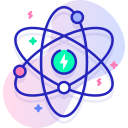 VẬT LÝ HỌC
HÓA HỌC
SINH HỌC
Nghiên cứu về chuyển động, lực và năng lượng
Nghiên cứu vật sống
Nghiên cứu về chất và sự biến đổi
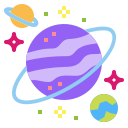 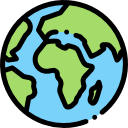 KHOA HỌC TRÁI ĐẤT
THIÊN VĂN HỌC
Nghiên cứu cấu tạo Trái Đất và bầu khí quyển quanh nó
Nghiên cứu các thiên thể
Sắp xếp các hiện tượng sau vào 3 lĩnh vực chính của KHTN
Sinh học
Hóa học
Vật lý học
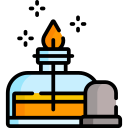 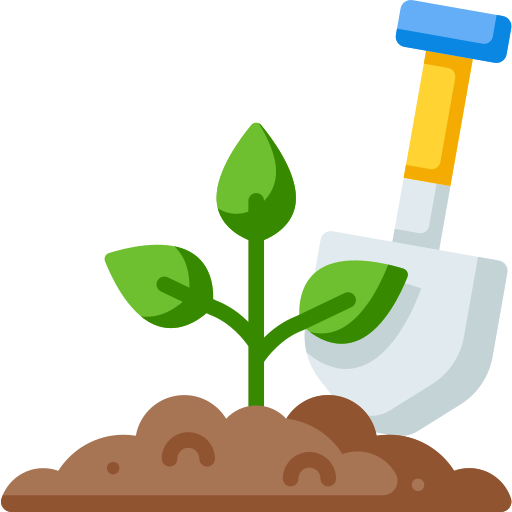 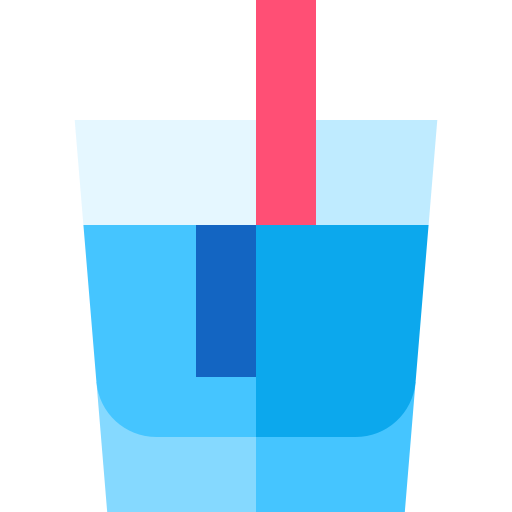 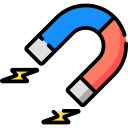 04
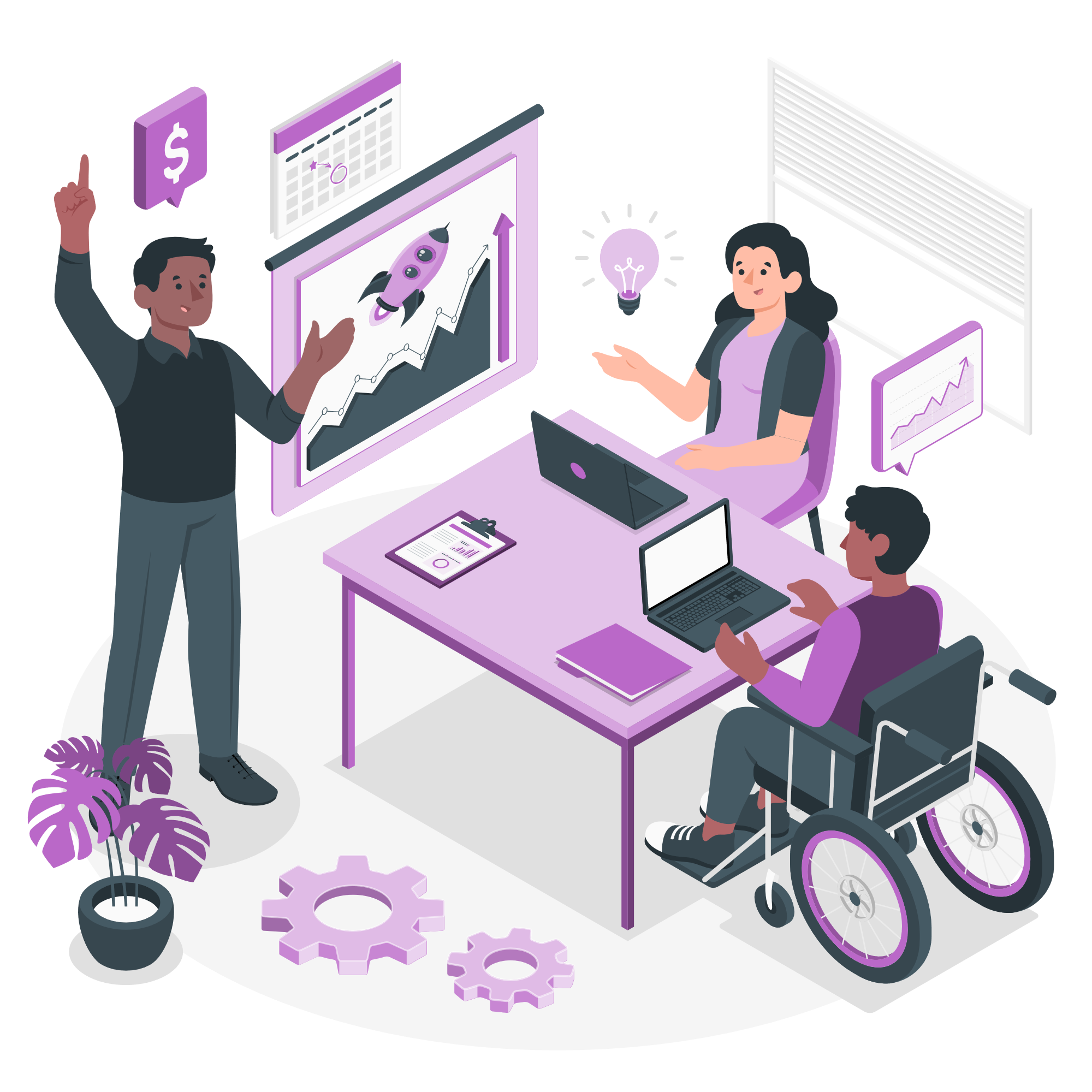 KHTN VỚI CÔNG NGHỆ VÀ ĐỜI SỐNG
Nêu các phương tiện mà con người đã sử dụng trong các lĩnh vực sau:
XƯA
NAY
XƯA
NAY
Thông tin liên lạc
Sản xuất
Giao thông vận tải
Đun nấu
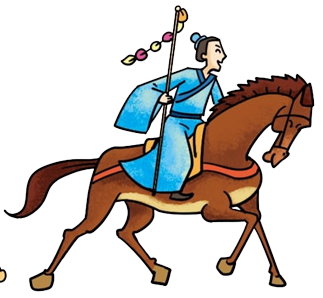 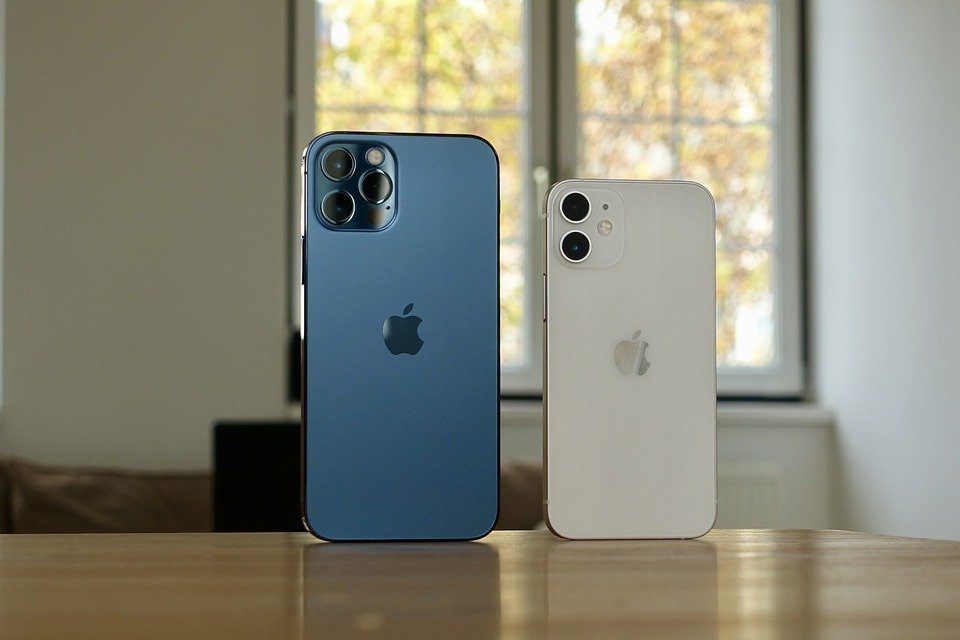 XƯA
NAY
XƯA
NAY
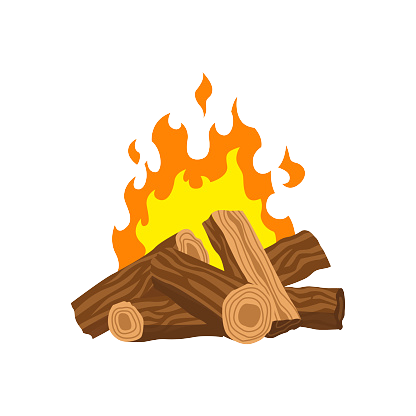 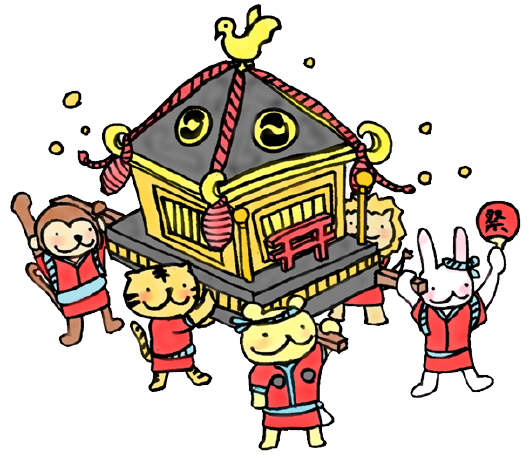 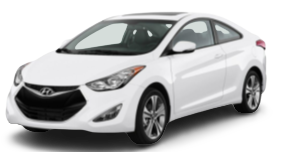 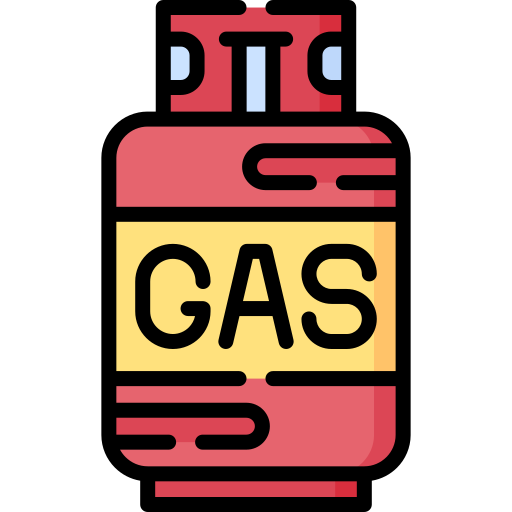 Nhận xét về việc áp dụng thanh tựu KHTN vào công nghệ và đời sống.
Thành tựu của KHTN được áp dụng vào công nghệ để chế tạo ra các phương tiện phục vụ cho mọi lĩnh vực của đời sống con người. Khoa học và công nghệ càng tiến bộ thì đời sống con người càng được cải thiện.
Nêu lợi ích và tác hại của ứng dụng KHTN đối với con người và đời sống trong hình sau.
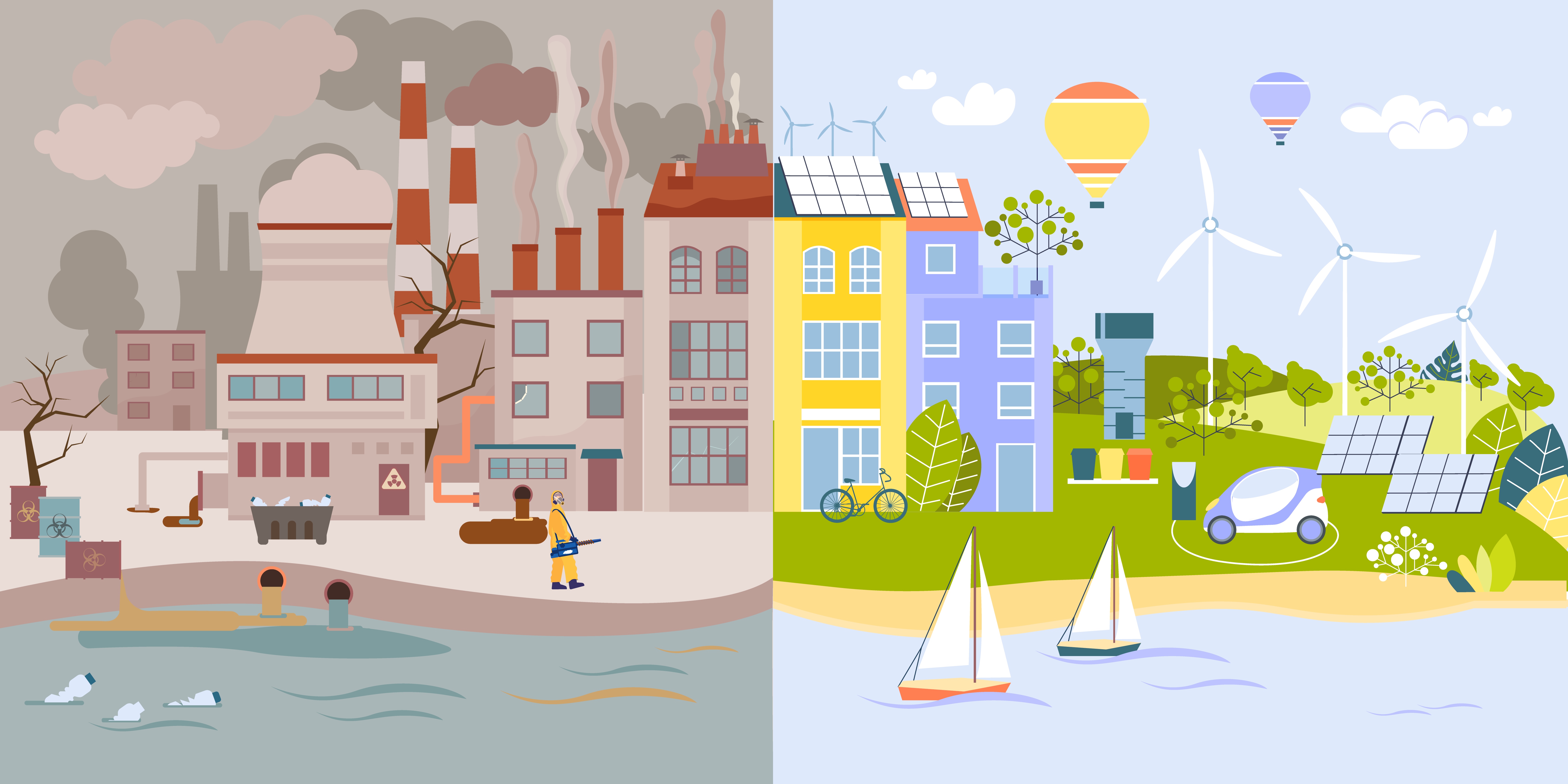 Lợi ích
Tác hại
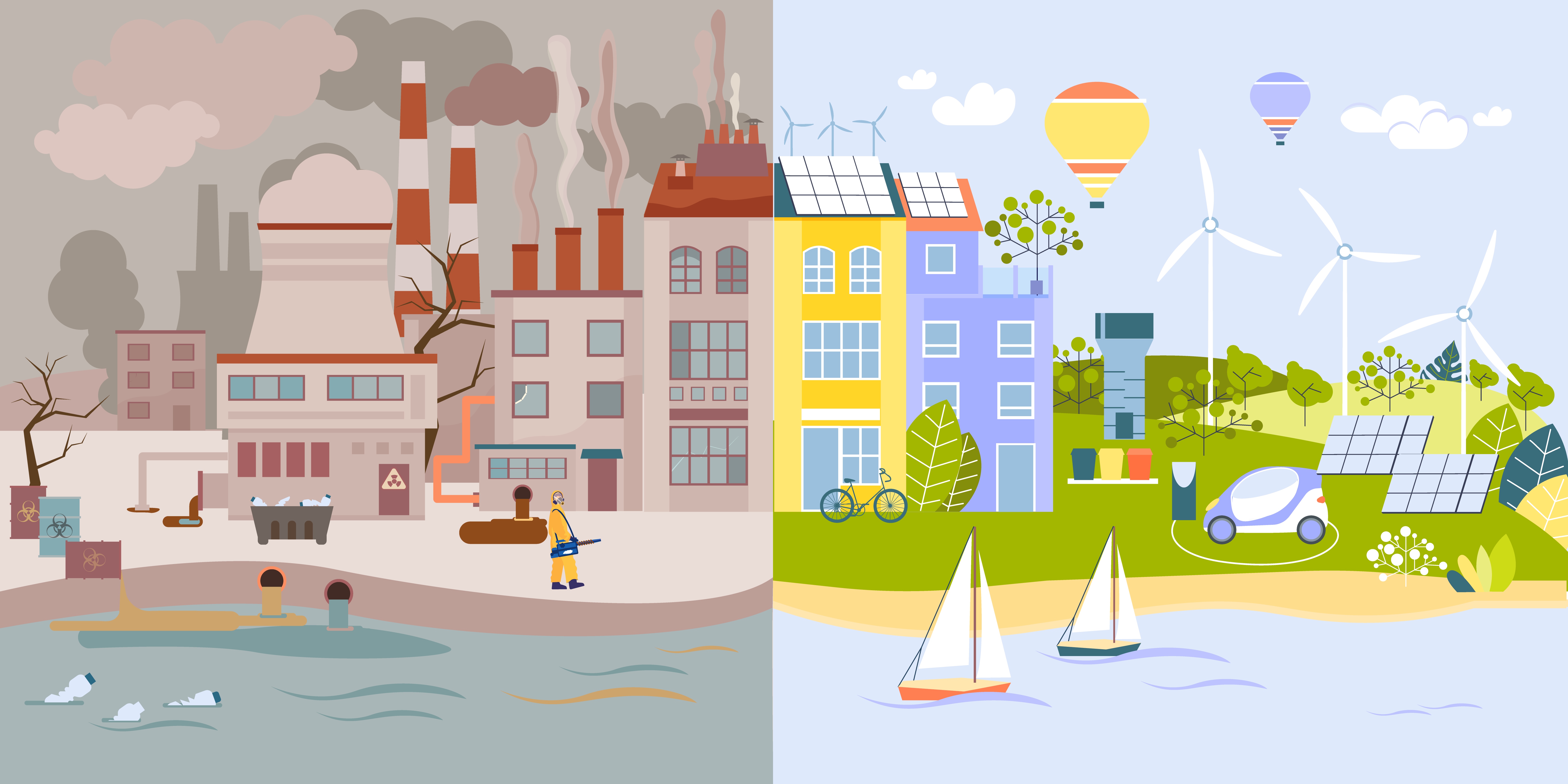 Khoa học tự nhiên ra đời đã phát minh ra nhiều điều mới lạ, vật dụng mới lạ giúp con người cải thiện cuộc sống và nâng tầm cuộc sống cao hơn.
Khoa học tự nhiên vô tình đã làm cho môi trường ngày càng ô nhiễm trầm trọng hơn do con người sử dụng chưa đúng phương pháp, đúng mục đích...
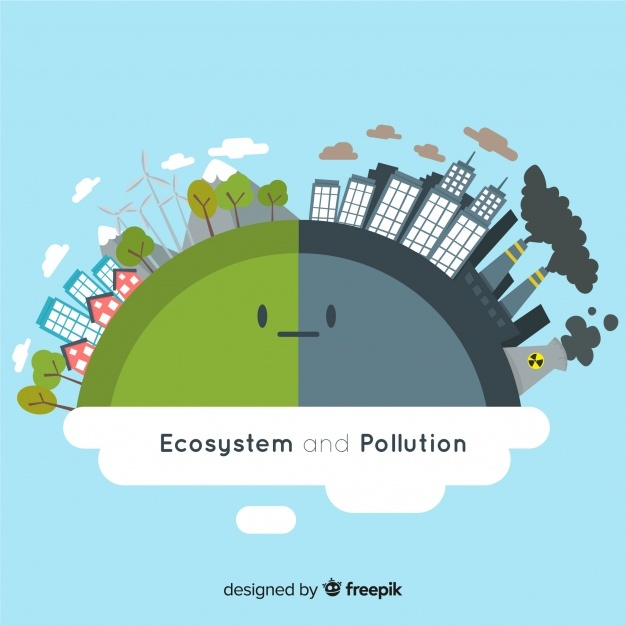 Hãy sử dụng các ứng dụng KHTN đúng phương pháp, đúng mục đích để vừa cải thiện đời sống con người vừa không gây nguy hại tới môi trường tự nhiên và con người
THIẾT KẾ POSTER
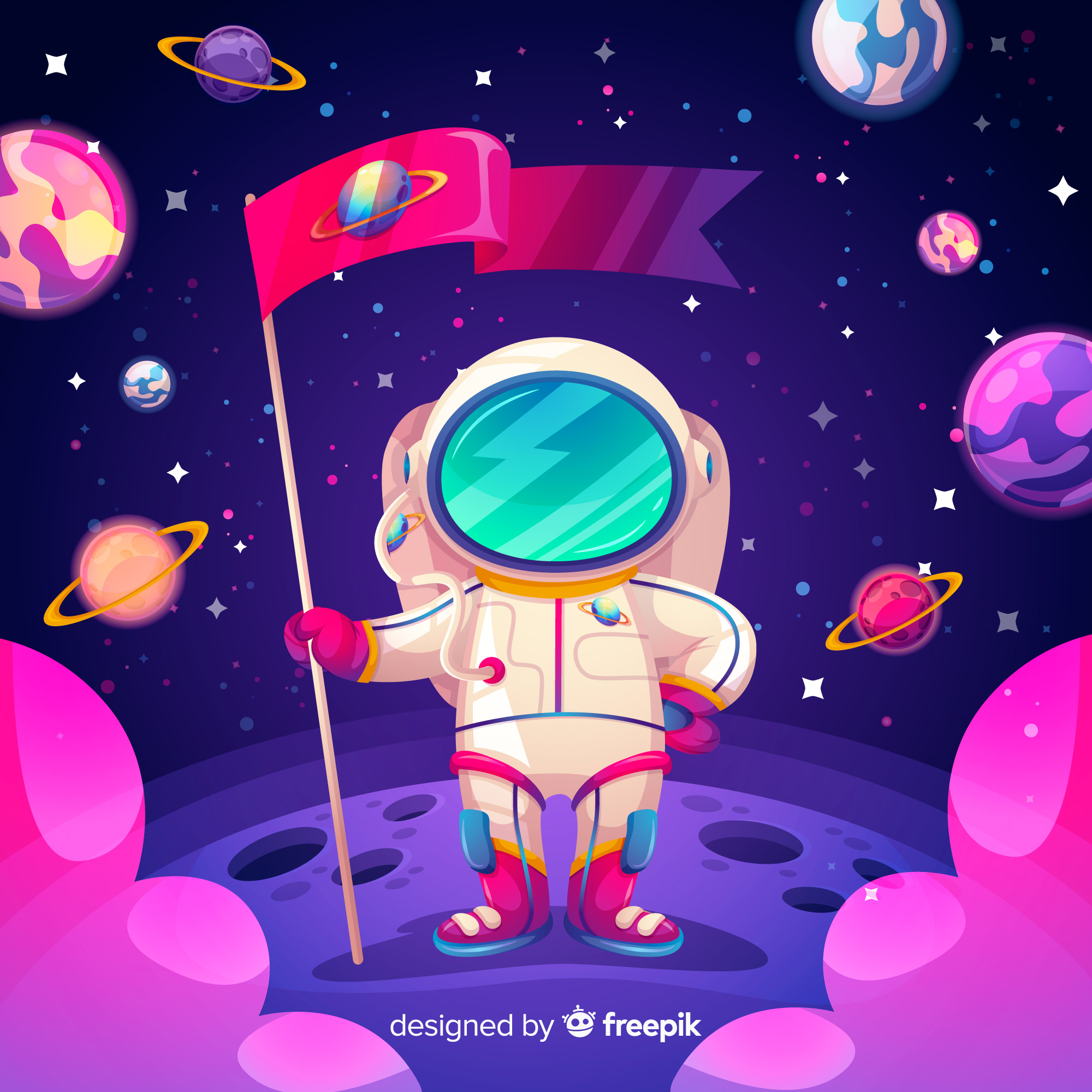 Tìm hiểu về Marie Curie
về quốc tịch, ngày sinh, phát minh quan trọng, điều em thích nhất về nhà khoa học này
Tìm hiểu về một số mốc thời gian về chinh phục vũ trụ của con người
THANKS!!!
Phạm Nguyễn Kiều Oanh
Nhóm biên soạn Thầy Hoàng Oppa